What is Psychology?
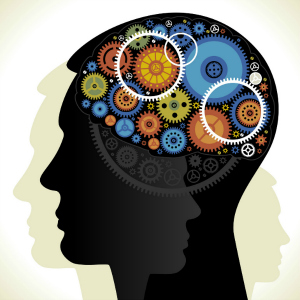 Psychology
Psychology is the study of the human mind and its mental states.
It includes the study of the characteristics of temperament and the behaviour of a person or group.
Psychologists aim to describe, predict, and control behaviour and mental processes.
The Major Schools of Psychology
There are numerous subfields within psychology.
The major schools of psychology include:
Behaviourism
Psychoanalysis
Humanism
Cognitive
Psychology vs. Psychiatry
http://www.cpa.ca/public/whatisapsychologist/
Let’s Watch a Video to Get More Informed!
https://www.youtube.com/watch?v=CybvSuG569Q
Source:
Haskings-Winner, J. et al. (2011). Social Science: An Introduction. Toronto, 	ON, Canada: McGraw-Hill Ryerson, p. 8 & 55.